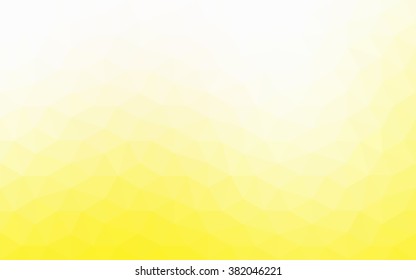 Neural Network Linearization for Out-of-Distribution Robustness
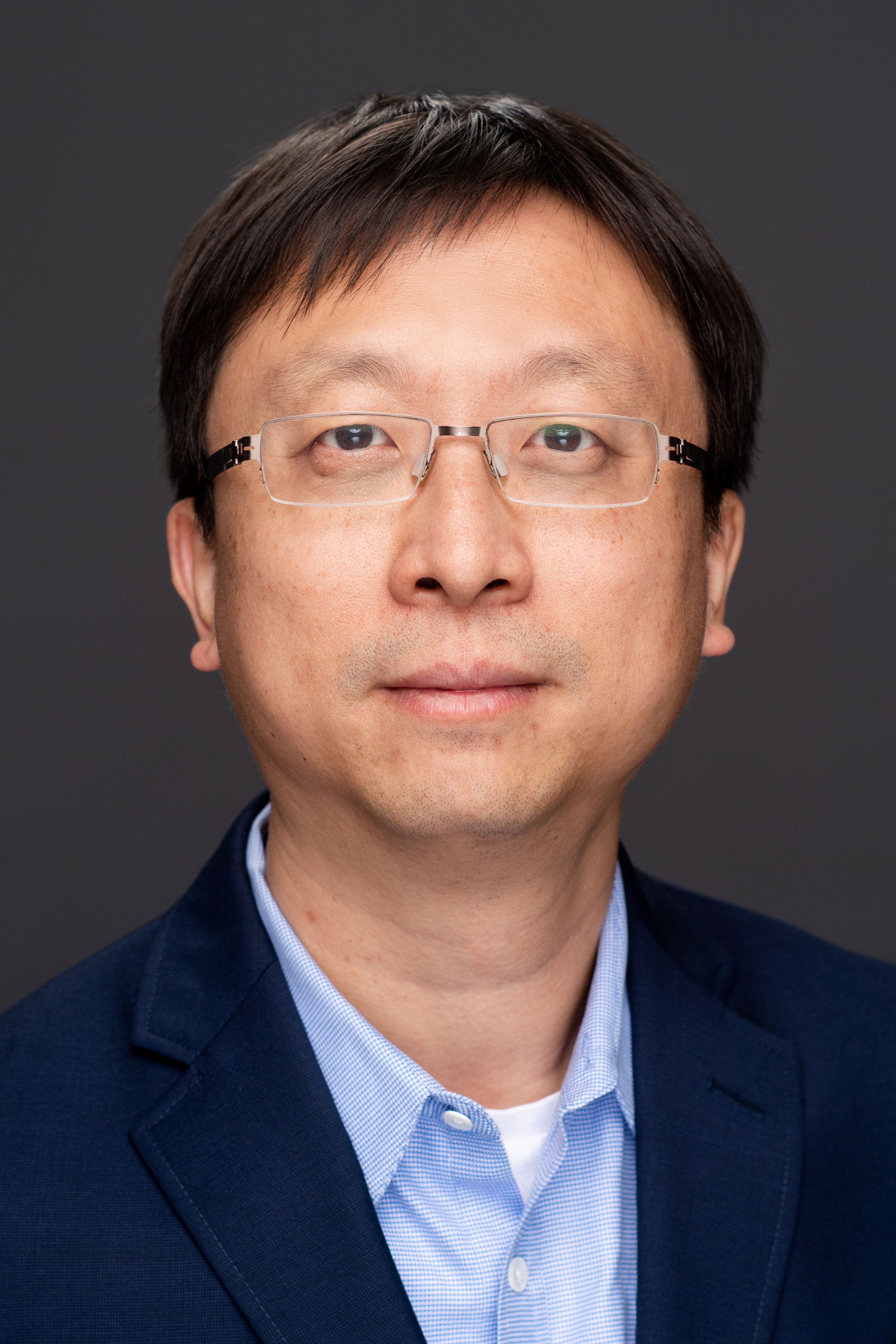 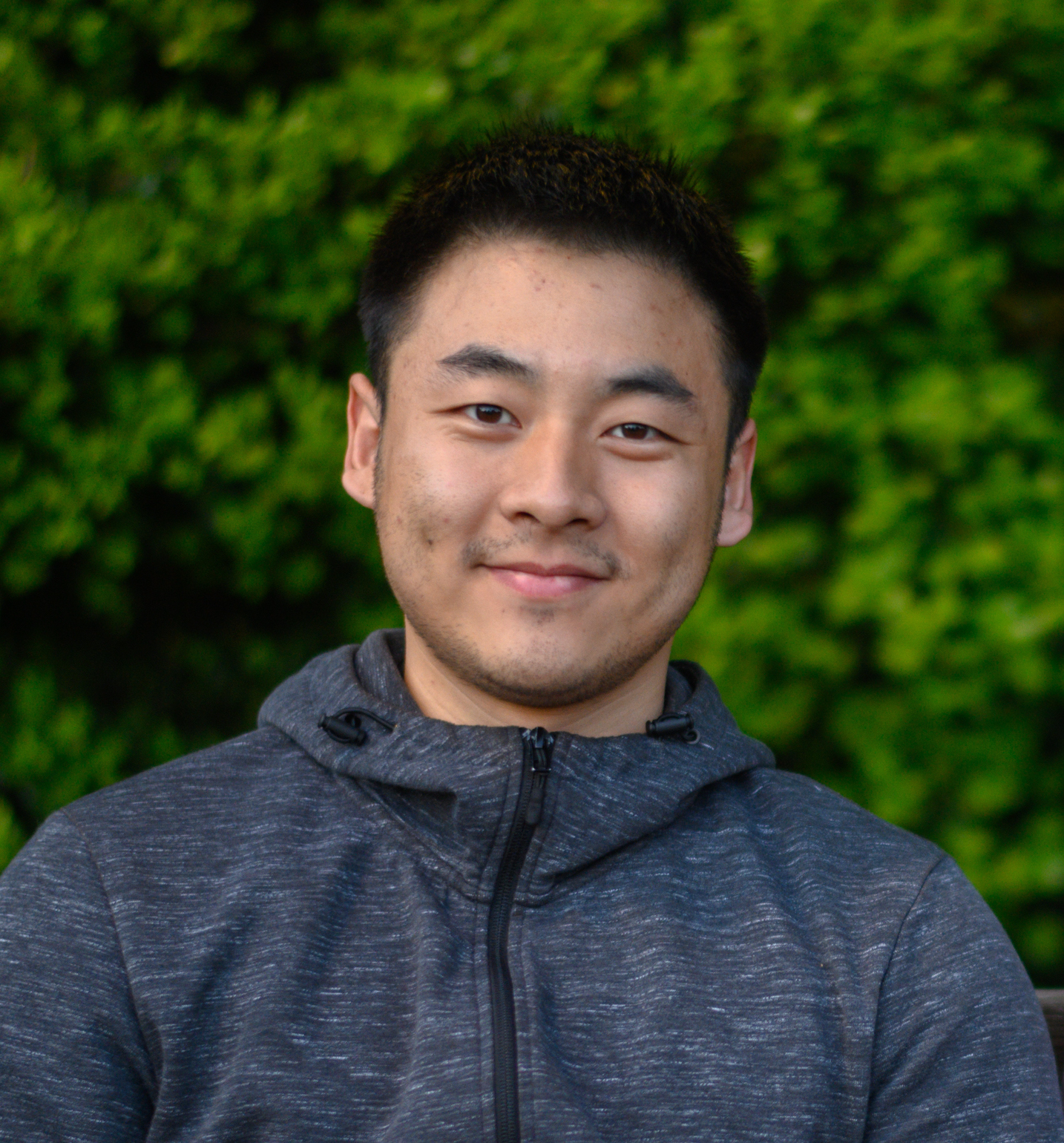 James Campbell1, Yaodong Yu2, Yi Ma2
1 Cornell University; 2 University of California, Berkeley
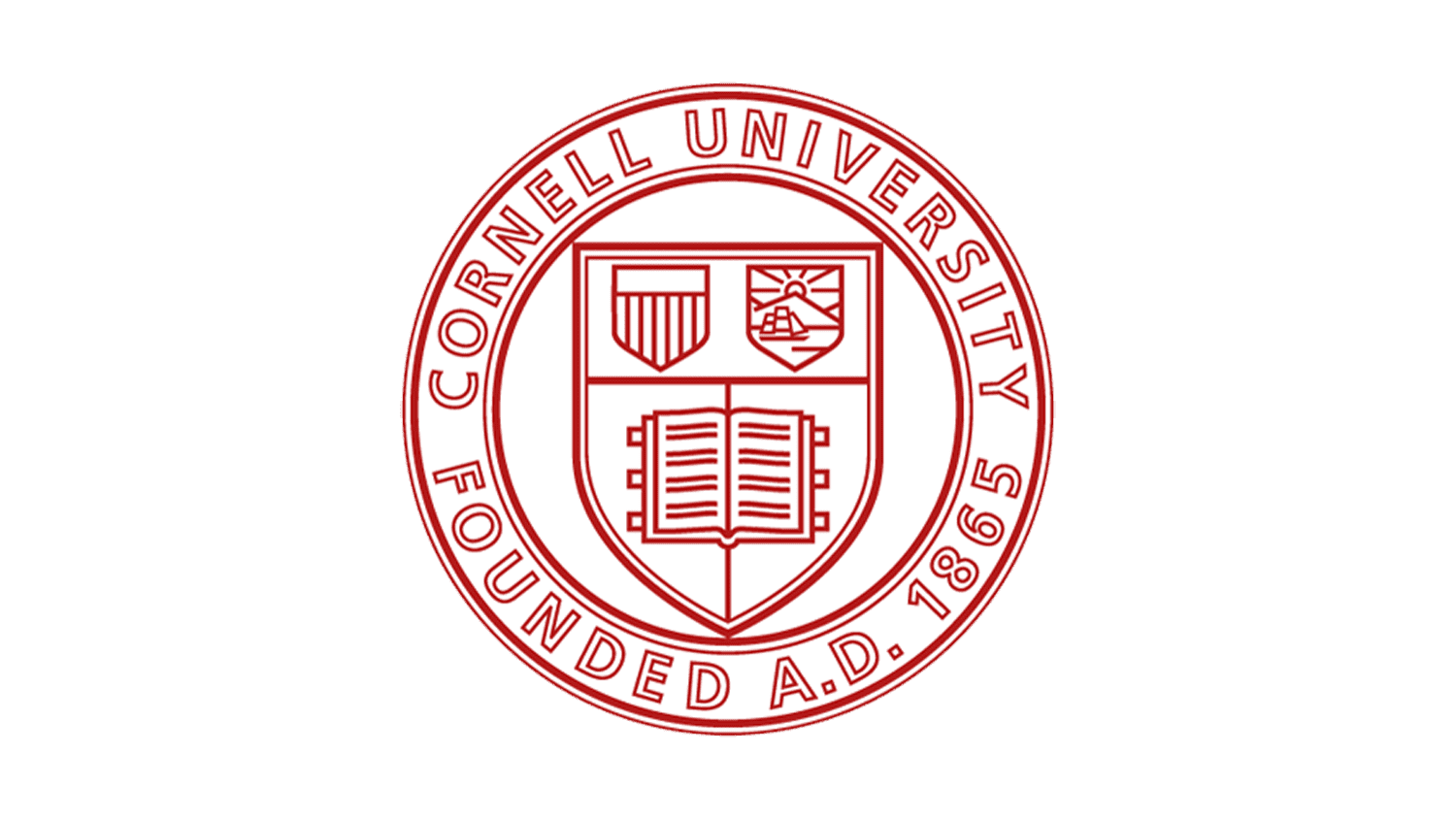 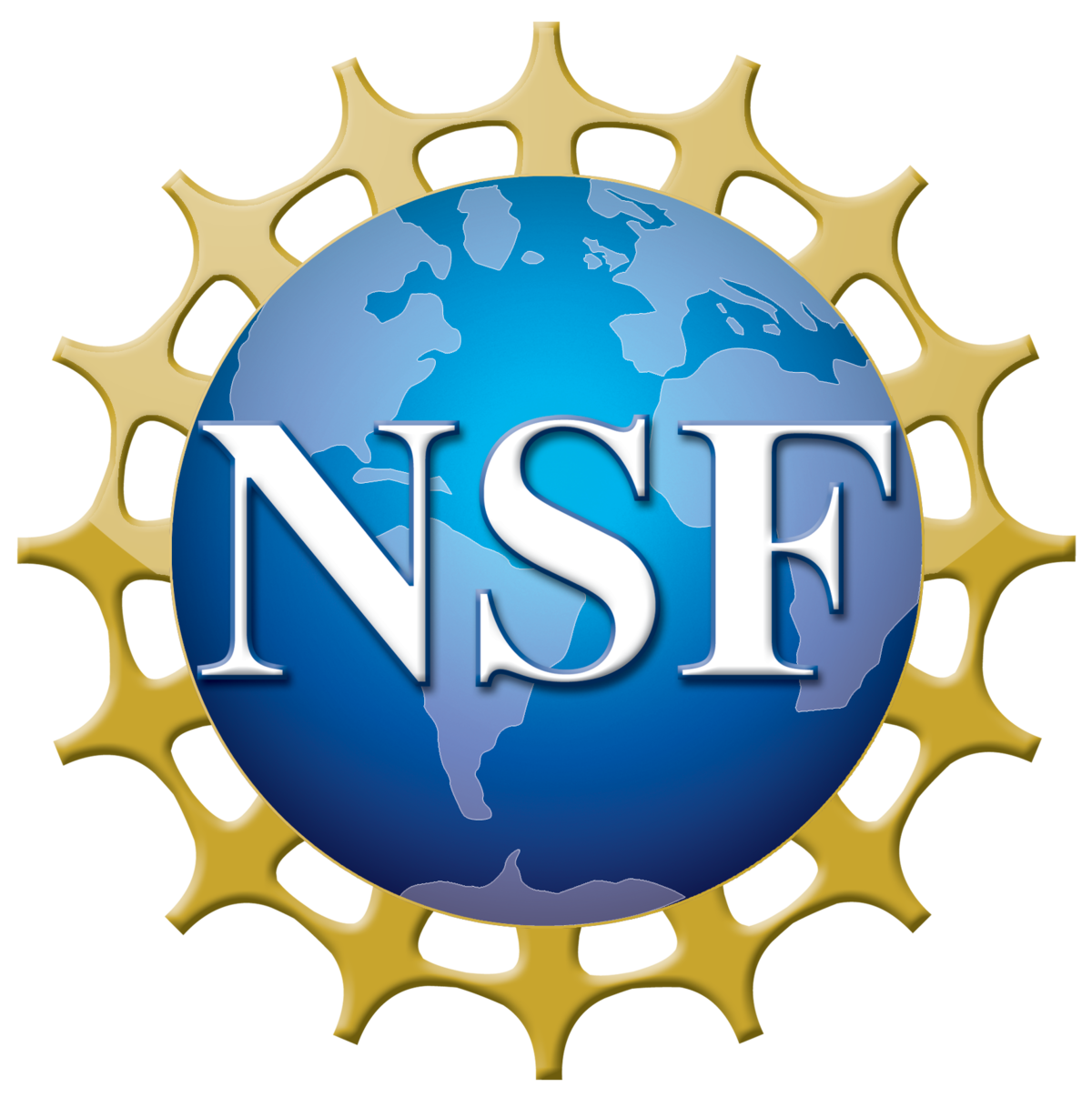 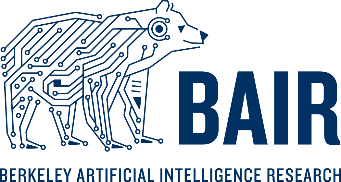 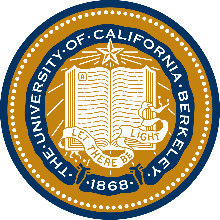 Deep Learning in 2022: Foundation Models
Practitioners download models that have been pretrained on massive, wide-ranging datasets, which are then “fine-tuned” for specific use-case
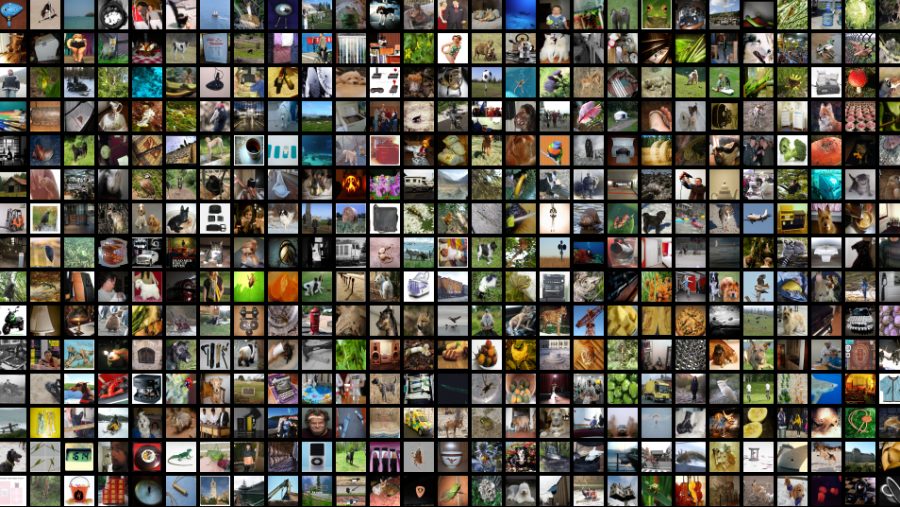 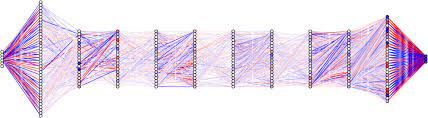 Deep Learning in 2022: Foundation Models
Given a pretrained model, what’s the best way to use it?
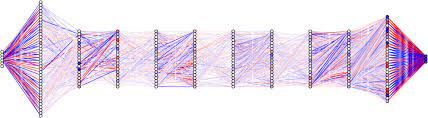 Deep Learning in 2022: Foundation Models
“Fine-tuning”
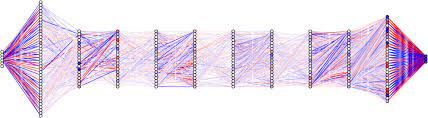 Deep Learning in 2022: Foundation Models
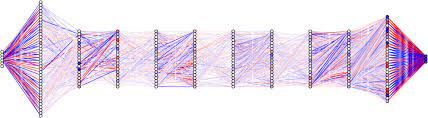 Deep Learning in 2022: Foundation Models
“Linear Probing”
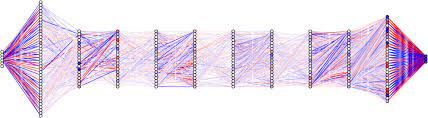 “Freeze”
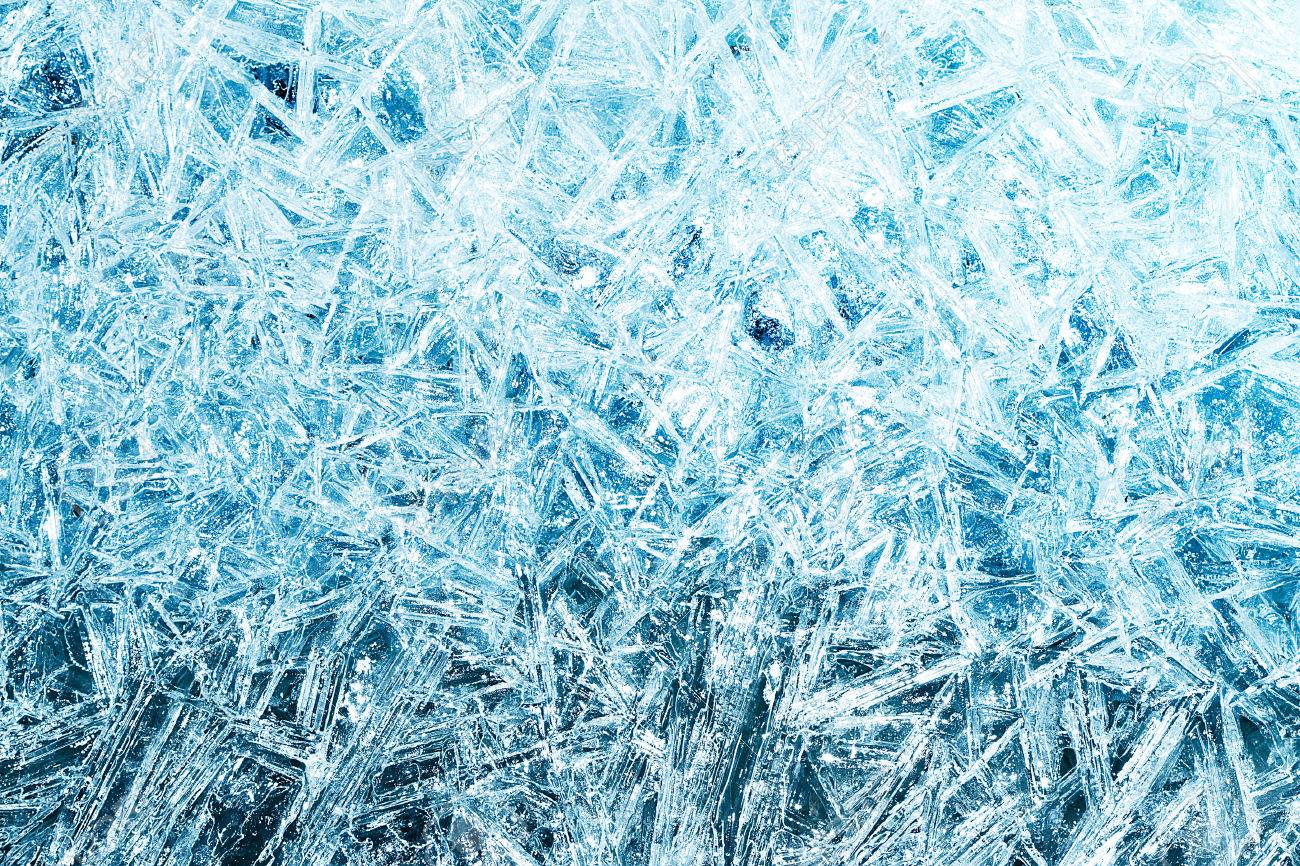 The Real World: Distribution Shifts
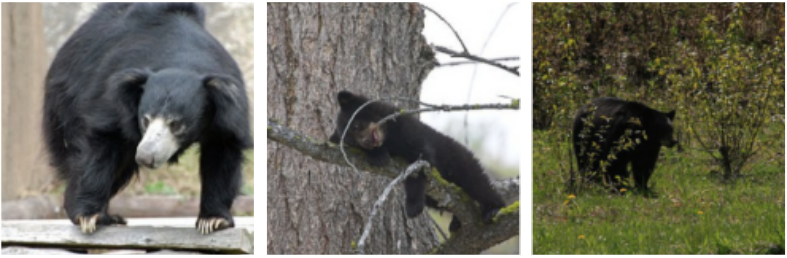 Bear
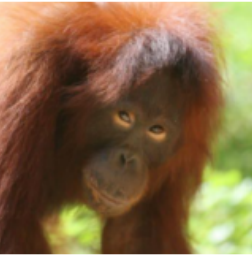 Ape
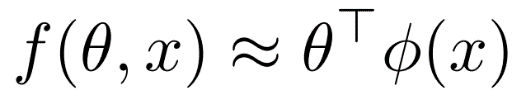 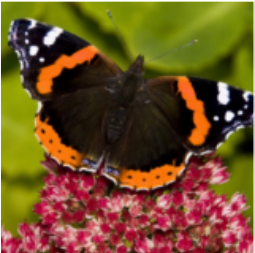 Butterfly
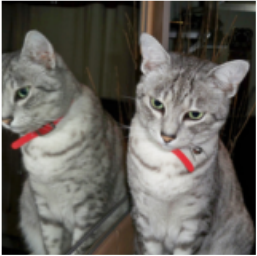 Cat
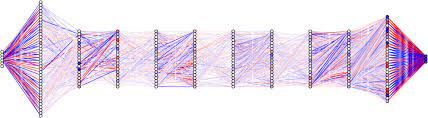 The Real World: Distribution Shifts
In-distribution
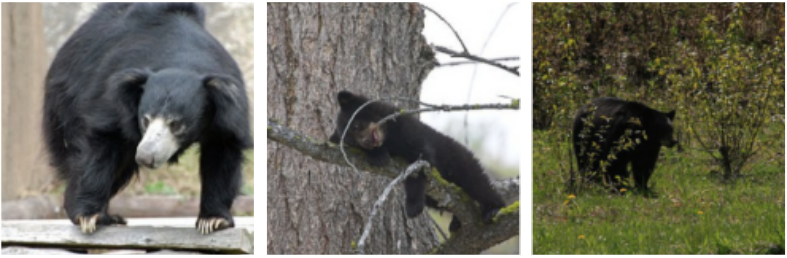 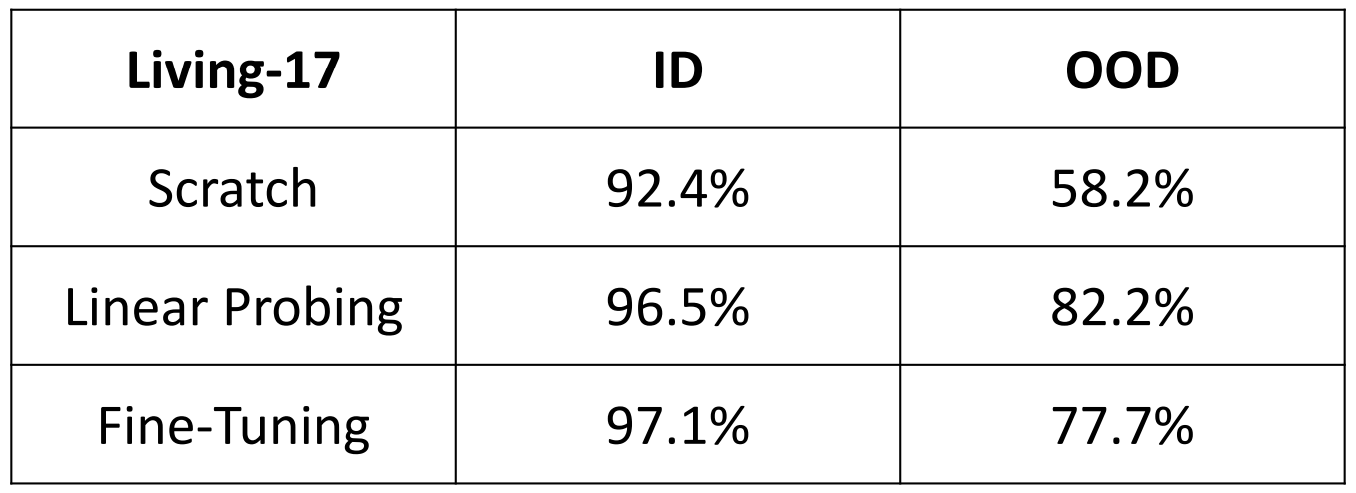 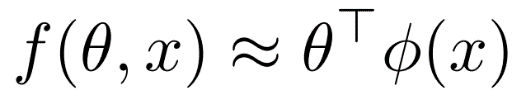 Out-of-distribution
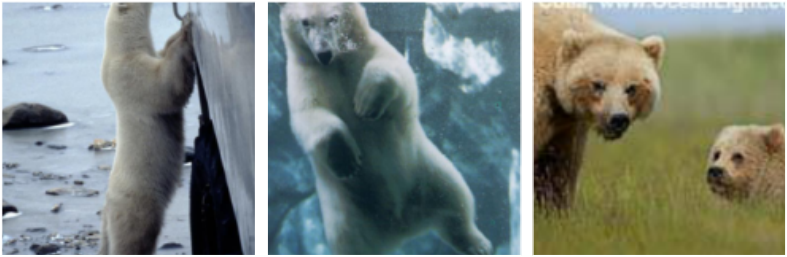 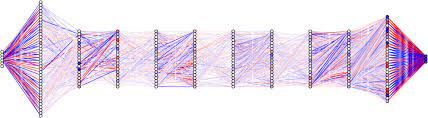 The Real World: Distribution Shifts
Unavoidable, ubiquitous, subtle, dangerous
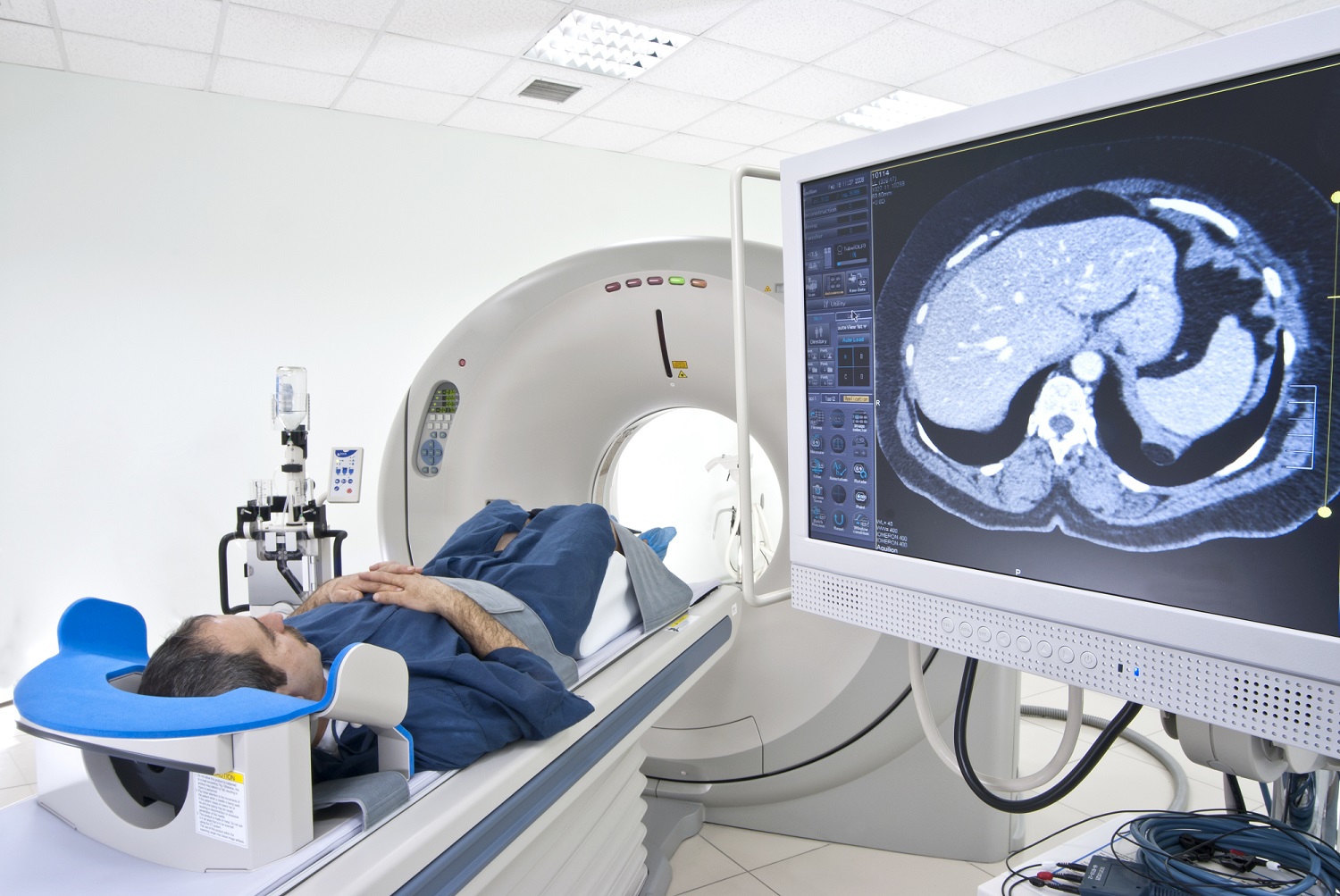 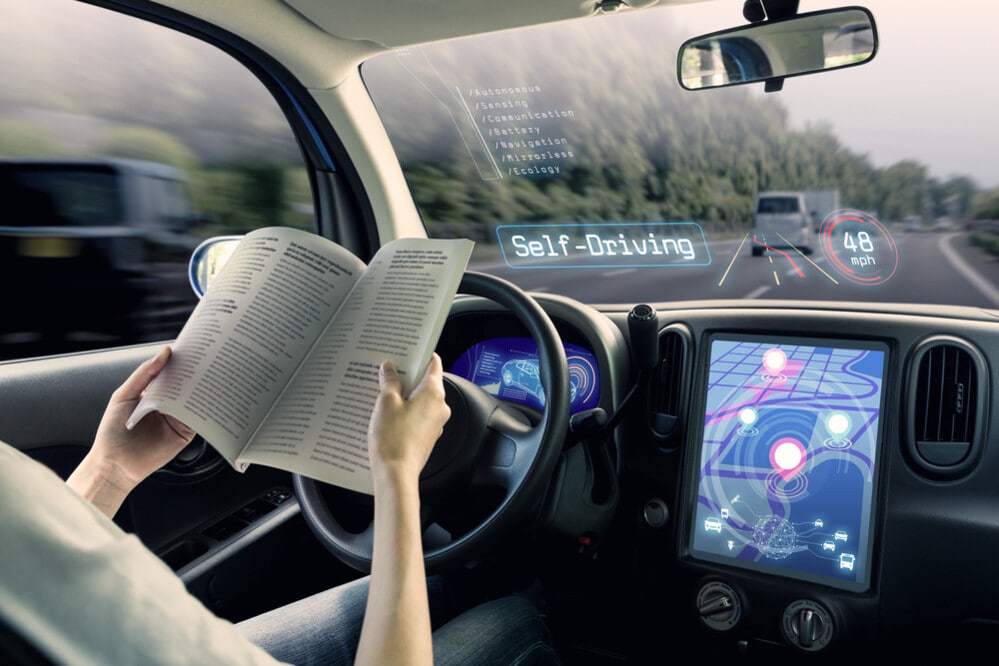 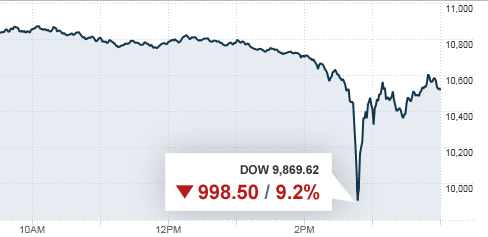 “Things that have never happened before happen all the time.” Scott D. Sagan
Kumar et al.: Feature Distortion Theory
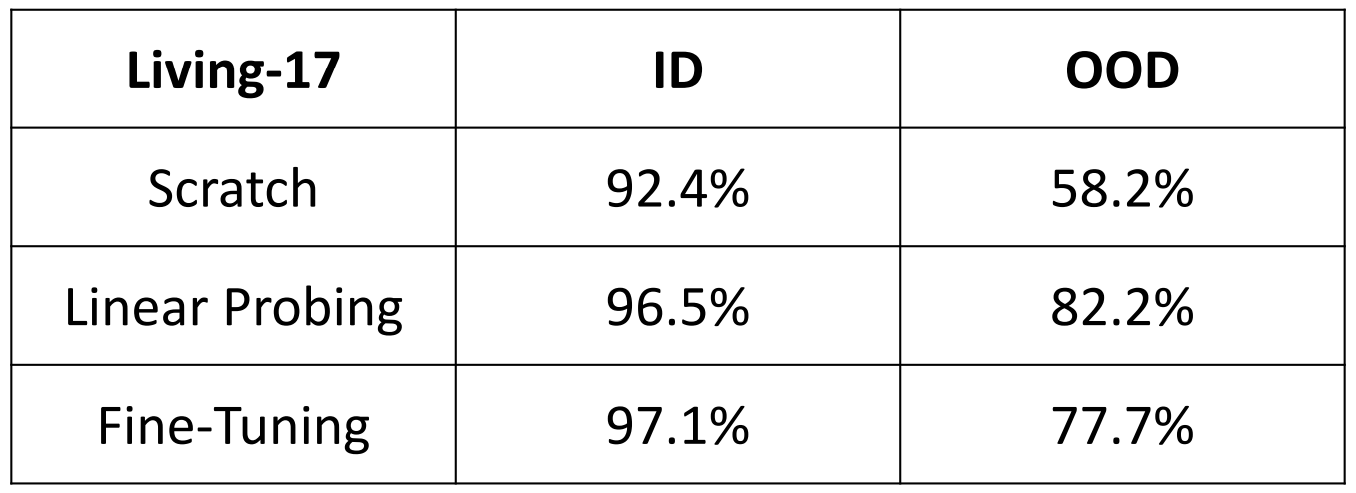 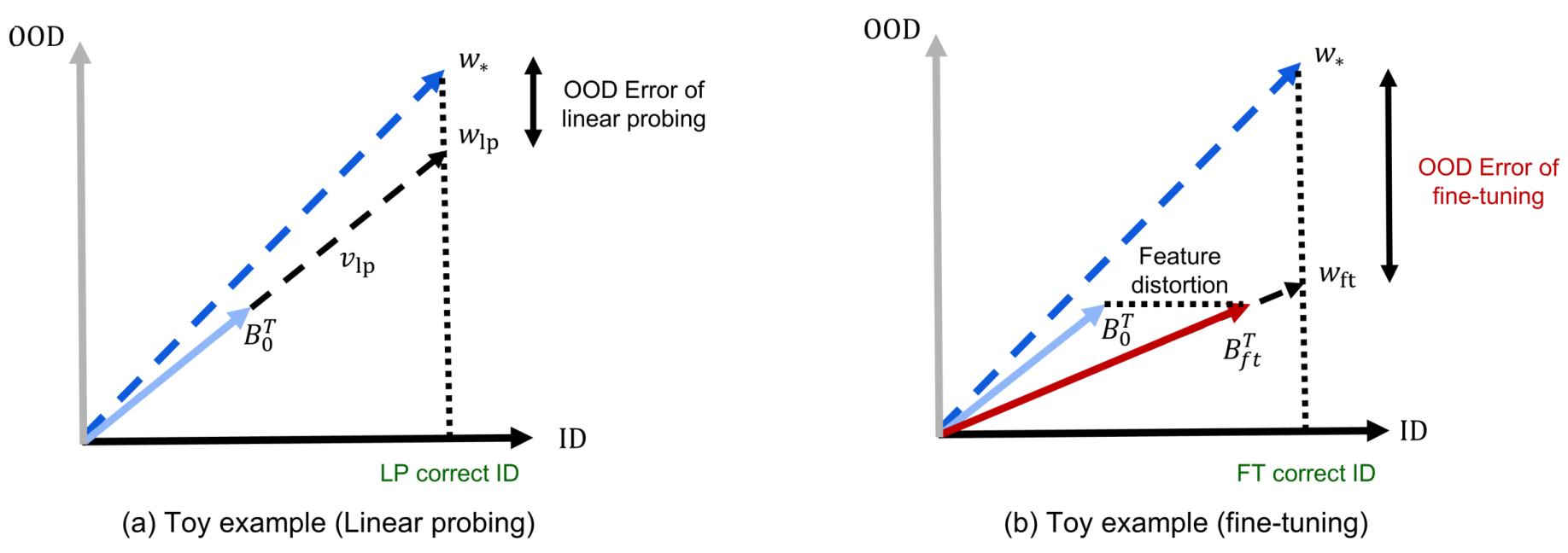 My approach: Linearize the network (aka the eNTK)
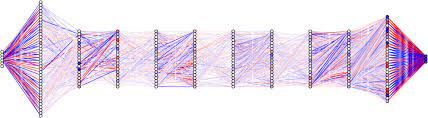 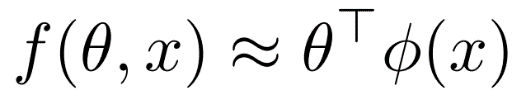 My approach: Linearize the network (aka the eNTK)
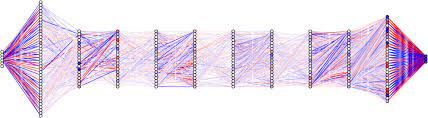 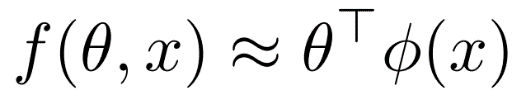 “Just Taylor expand it!” –every physicist ever
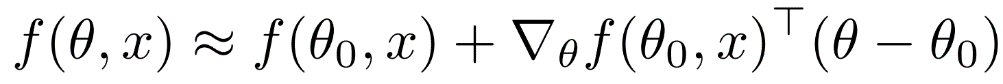 My approach: Linearize the network (aka the eNTK)
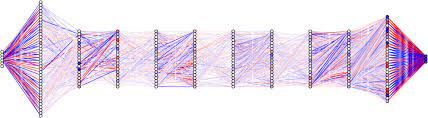 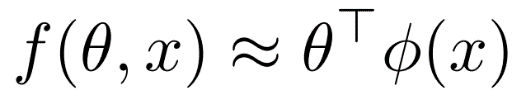 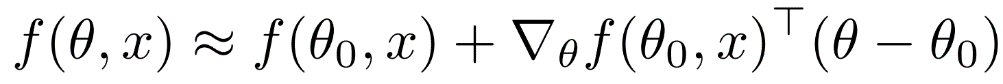 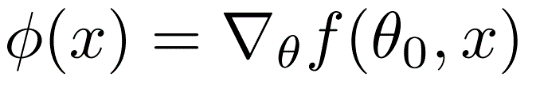 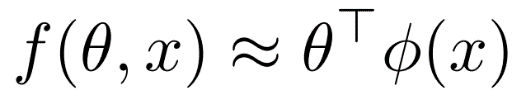 Neural Network Linearization: the eNTK
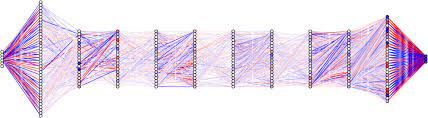 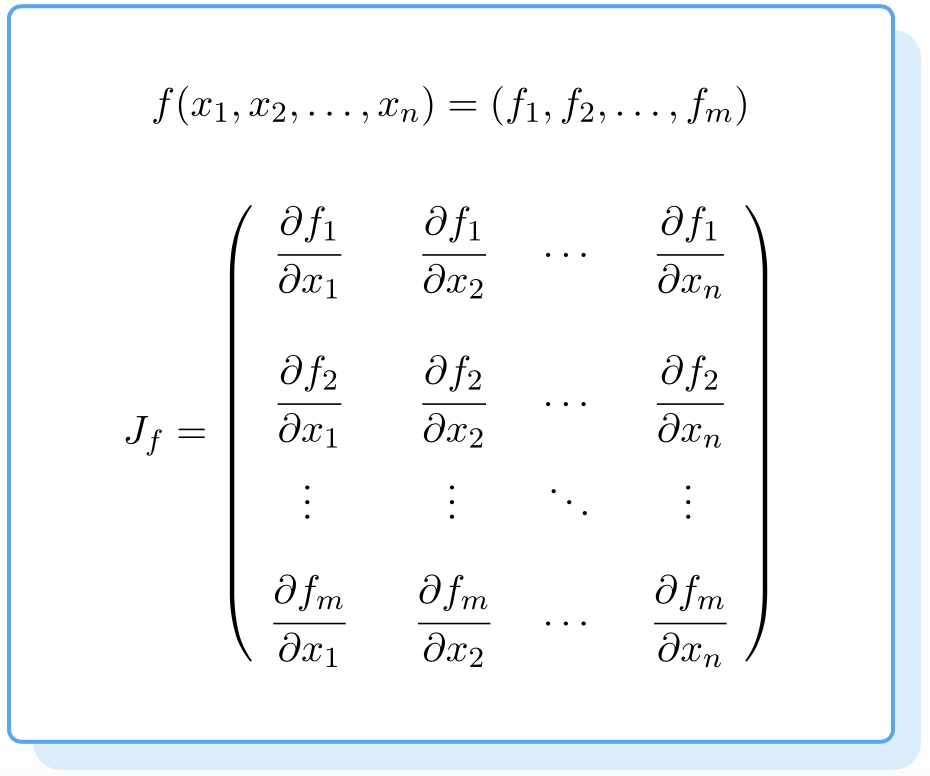 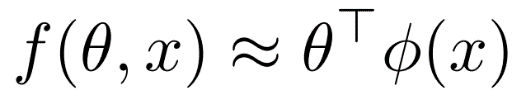 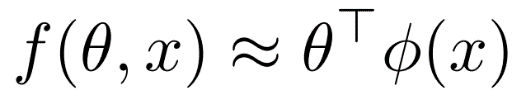 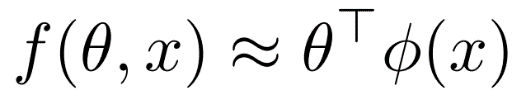 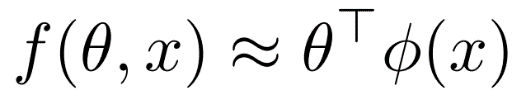 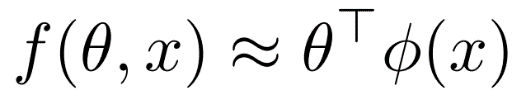 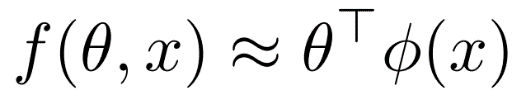 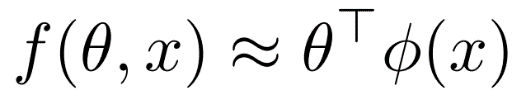 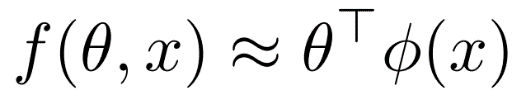 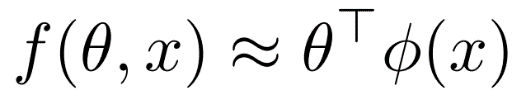 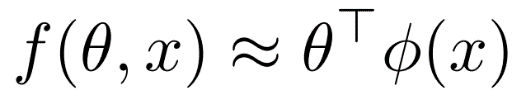 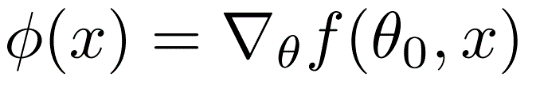 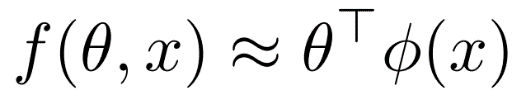 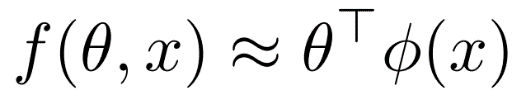 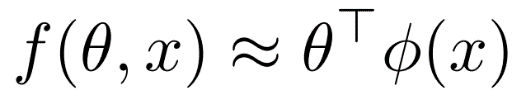 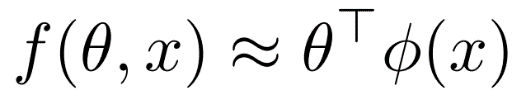 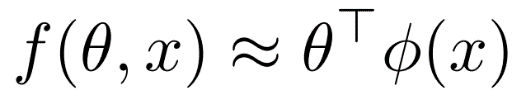 Neural Network Linearization: the eNTK
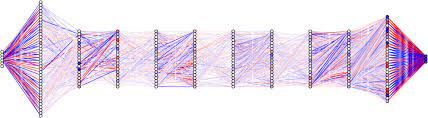 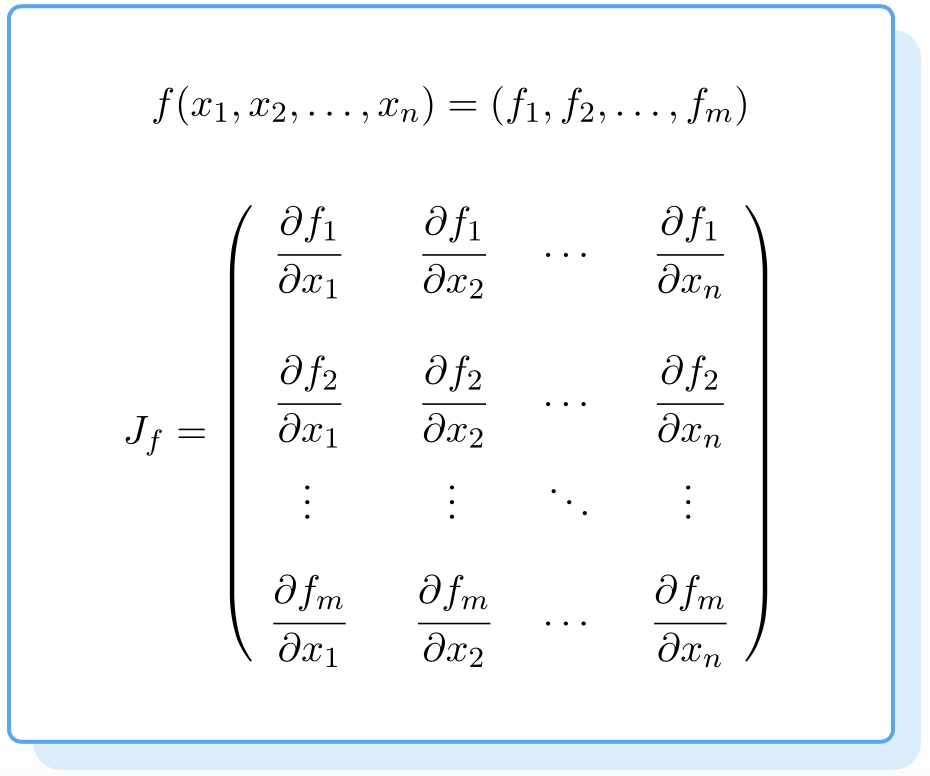 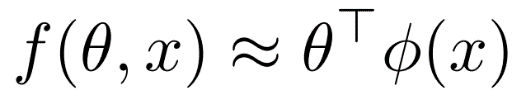 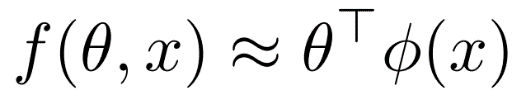 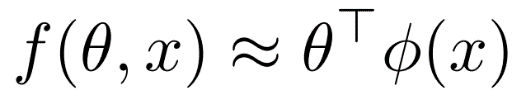 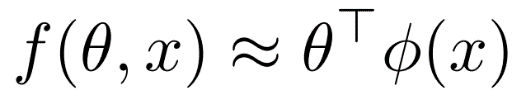 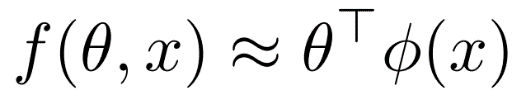 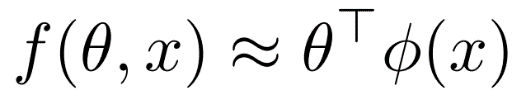 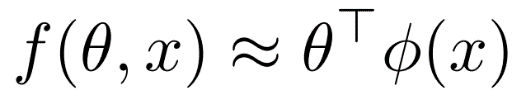 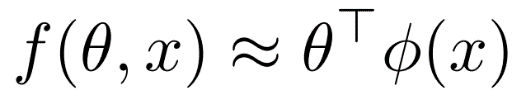 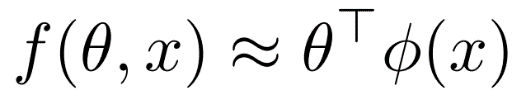 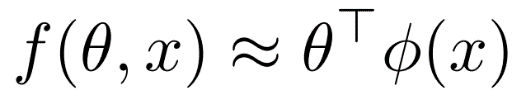 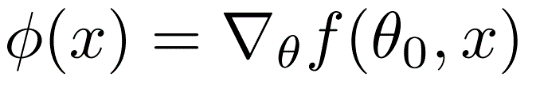 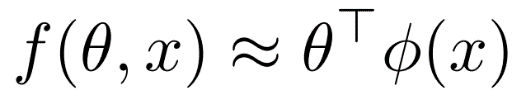 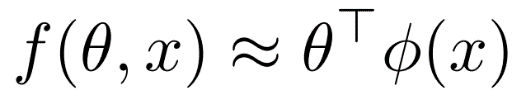 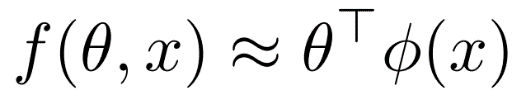 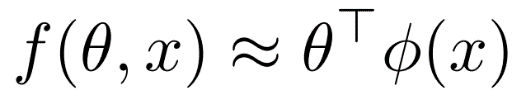 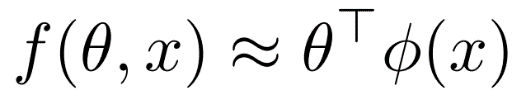 Neural Network Linearization: the eNTK
500,000
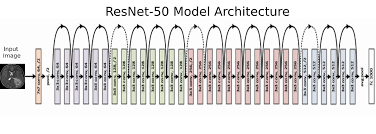 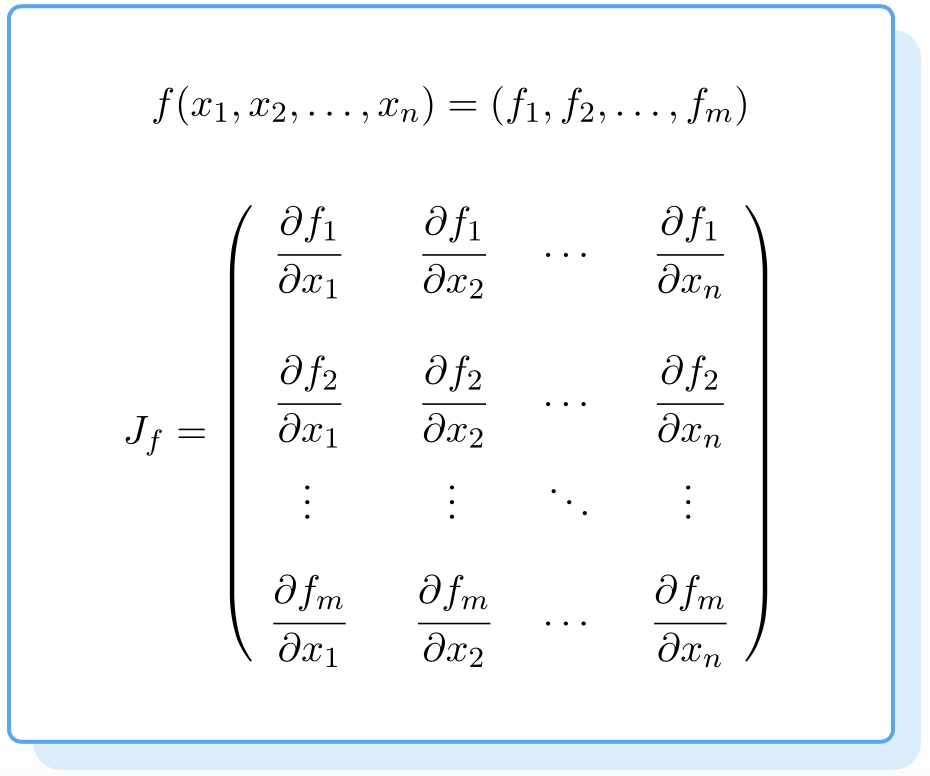 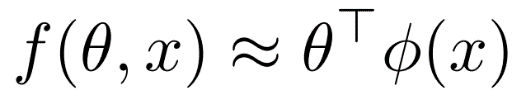 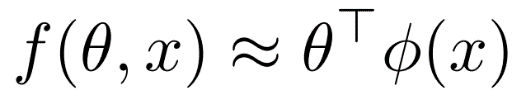 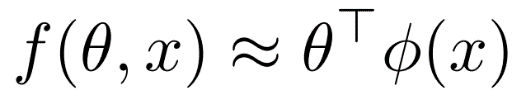 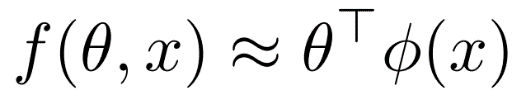 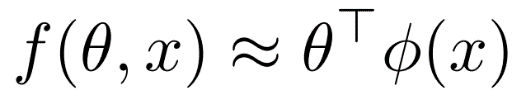 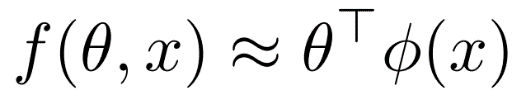 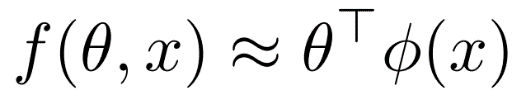 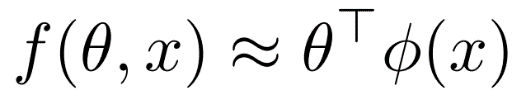 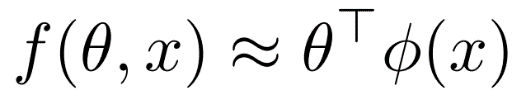 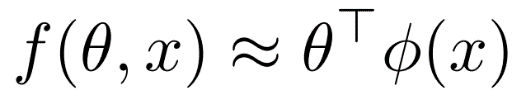 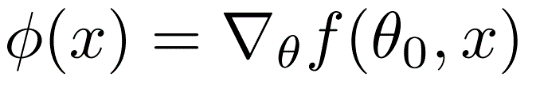 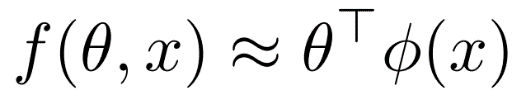 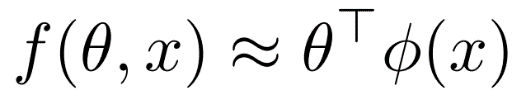 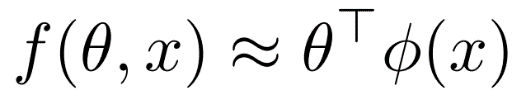 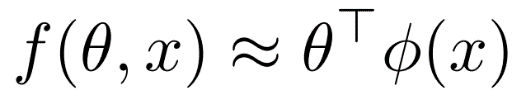 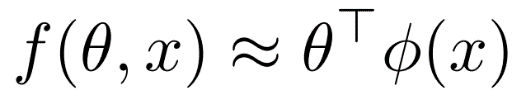 Method: Kernel Regression on eNTK features
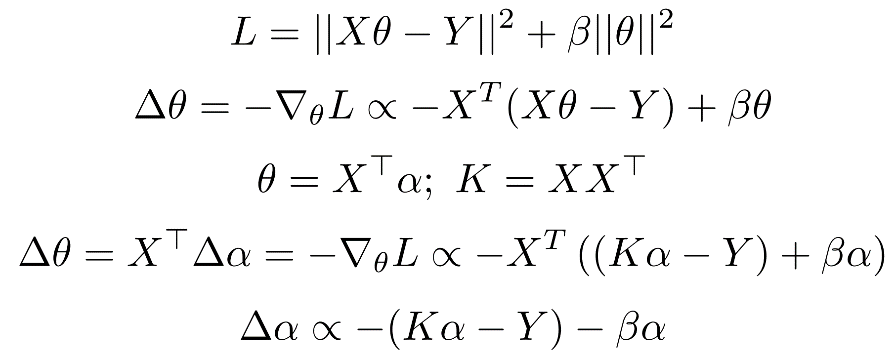 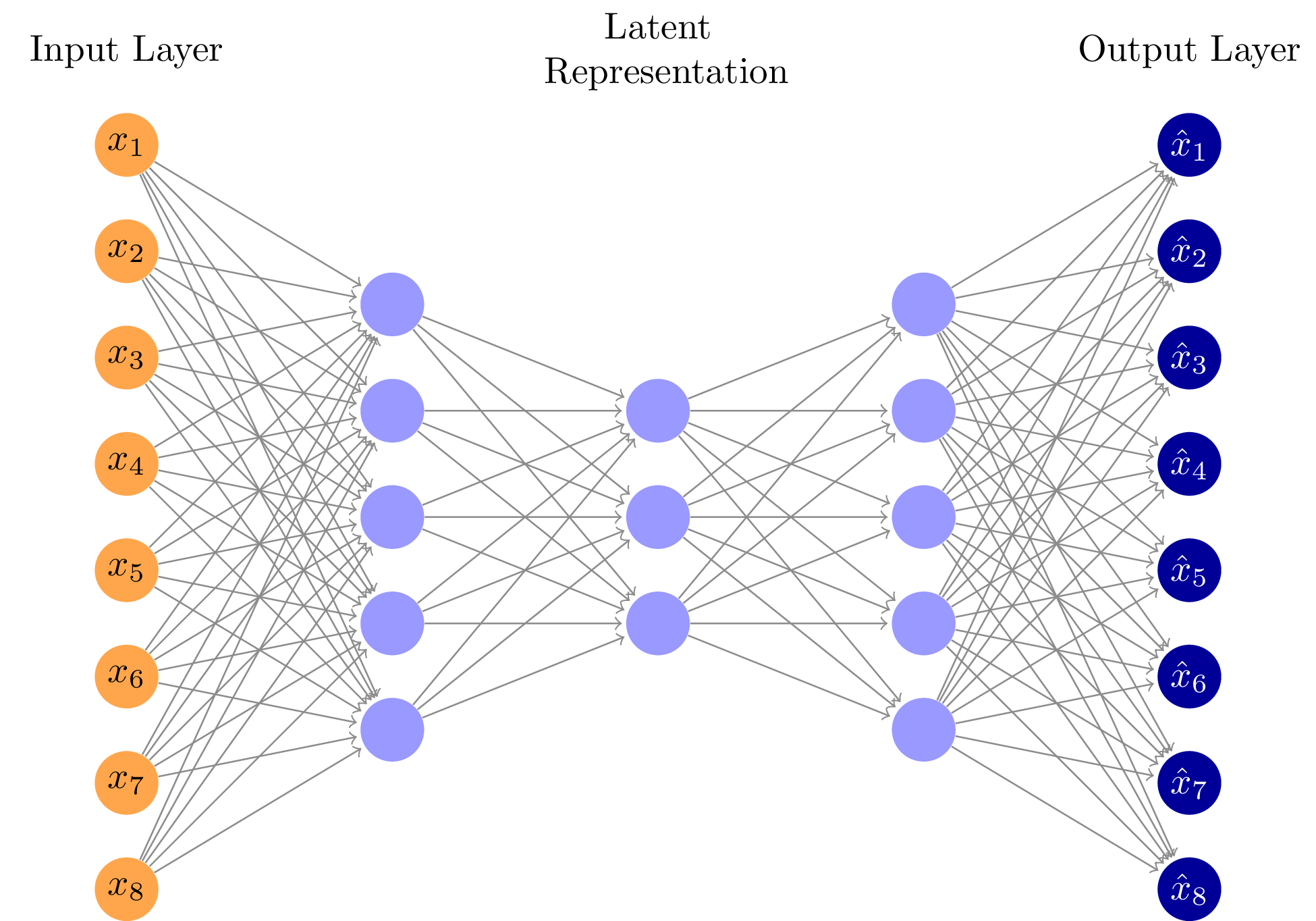 eNTK(x)
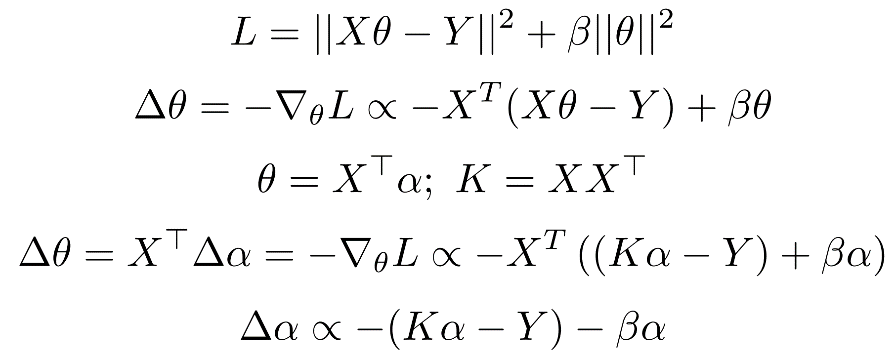 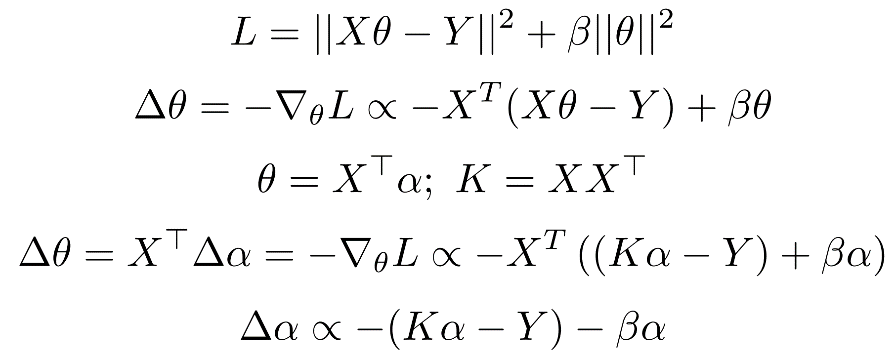 Results on Living-17
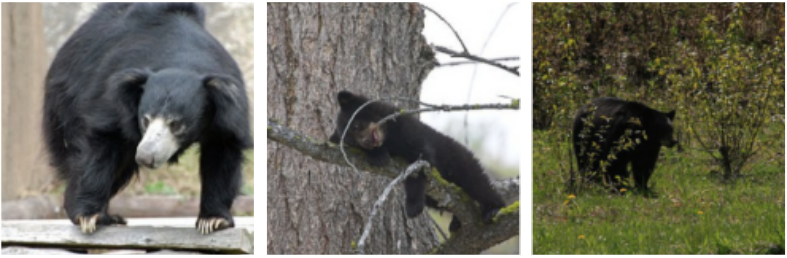 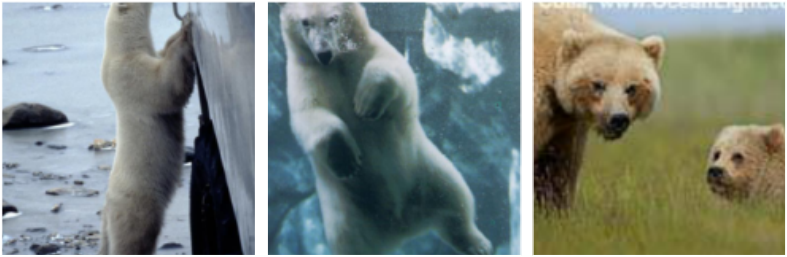 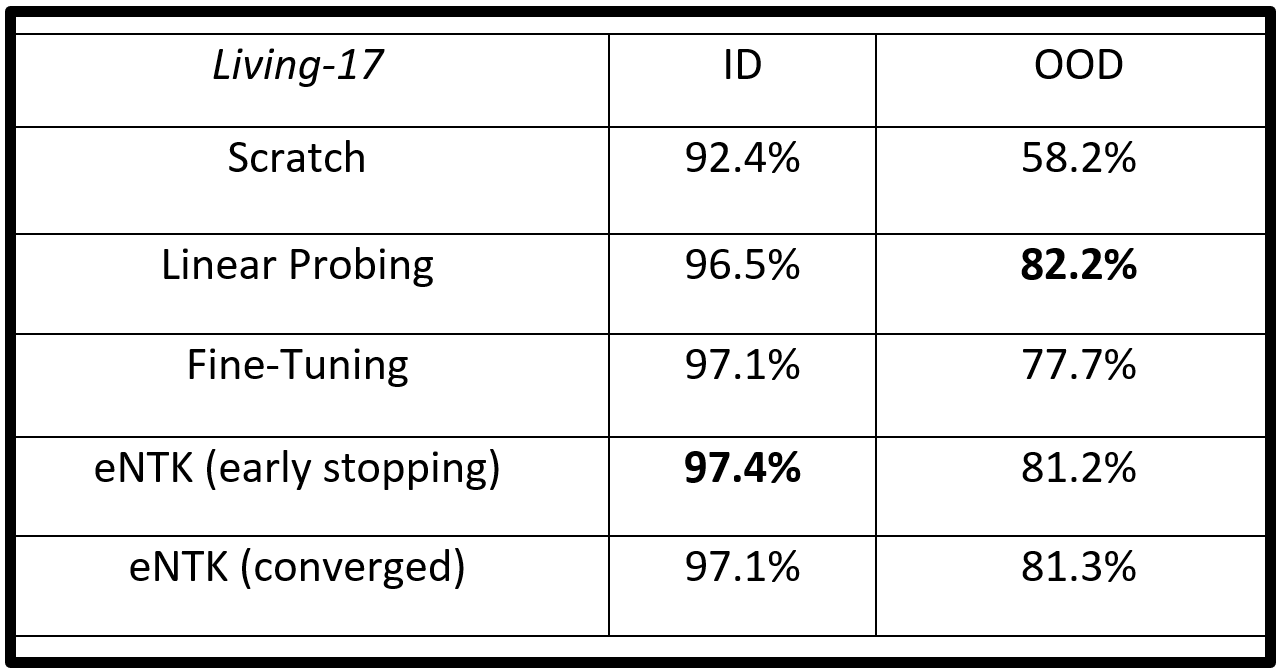 eNTK better than standard fine-tuning both in- and out-of-distribution

Unlike linear probing, we can have better OOD performance (thanks to no feature distortion) without compromising ID performance (which is what matters most of the time). Important for any robustness solution to actually be adopted (no “safety tax”).

eNTK still slightly less robust than linear probing

Other advantages:

Interpretability

Convexity

Computation
In-distribution:
Out-of-distribution:
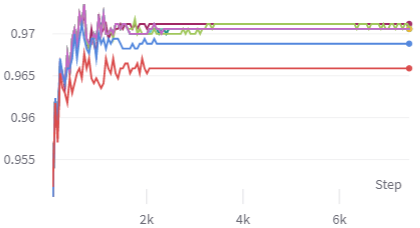 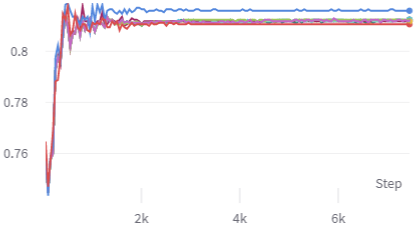 Ongoing and Future Work
Waiting on results for other datasets:
	- Entity30
	- FMoW Geo-Shift
	- CIFAR-10.1
	- STL
	- ImageNet-A
	- ImageNet-R
	- ImageNet-V2
	- ImageNet-Sketch

Explore use of eNTK in language models

Explore space of eNTK representations (relation to span of ID data; eigenvalues; clustering, dimensionality reduction, t-SNE)

Can we leverage information from both activations and gradients? I.e. combine last layer regression with eNTK

Can we get better performance using other kernelized linear classifiers on top of eNTK representations?

Look at performance as a function of the quality of pretrained features
References
[1] Ananya Kumar, Aditi Raghunathan, Robbie Jones, Tengyu Ma, & Percy Liang. Fine-Tuning can Distort Pretrained Features and Underperform Out-of-Distribution. ICLR 2022. 
[2] Alexander Wei, Wei Hu, & Jacob Steinhardt. More Than a Toy: Random Matrix Models Predict How Real-World Neural Representations Generalize. ICML 2022.
[3] Yaodong Yu, Alexander Wei, Sai Praneeth Karimireddy, Yi Ma, & Michael I. Jordan. TCT: Convexifying Federated Learning using Bootstrapped Neural Tangent Kernels. ArXiv. 2022.
[4] Philip M. Long. Properties of the After Kernel. ArXiv. 2021.
[5] Anders Andreassen, Yasaman Bahri, Behnam Neyshabur, & Rebecca Roelofs. The Evolution of Out-of-Distribution Robustness Throughout Fine-Tuning. ArXiv. 2021.
[6] Dan Hendrycks, Nicholas Carlini, John Schulman, & Jacob Steinhardt. Unsolved Problems in ML Safety. ArXiv. 2021.
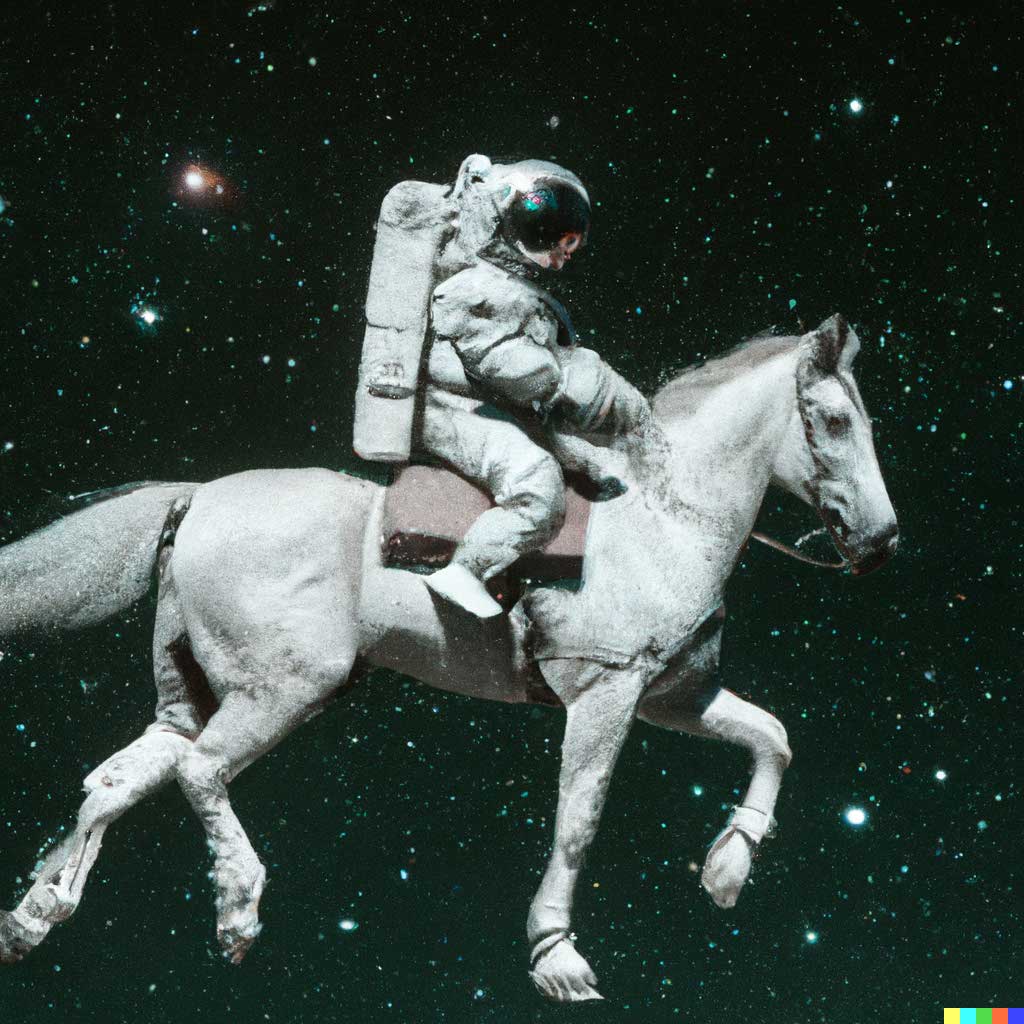 Questions?